Graf
1
Uzly
Lokality, servery
Osoby fyzické i právní
Informatické objekty
... atd.
Hrany
Cesty, propojení
Vztahy 
Informatické závislosti
... atd.
0
4
0
3
5
2
1
2
Běžné reprezentace grafu
3
4
Matice sousednosti
Stupně uzlů
Seznamy sousedů
5
Uzly = indexy
Uzly = indexy
0
.....
2
.....
2
3
0
0
0
1
1
0
0
1
.....
3
.....
3
4
5
1
0
0
0
1
1
1
2
.....
2
.....
0
3
2
1
0
0
1
0
0
3
.....
5
.....
0
2
1
4
5
3
1
1
1
0
1
1
4
.....
3
.....
1
3
5
4
0
1
0
1
0
1
5
.....
3
.....
1
3
4
5
0
1
0
1
1
0
1D/2D pole, vector, ArrayList...
2D pole, matice...
Zamotané, poměrně efektivní
Přehlednější, méně efektivní
1
Malé grafové zoo
Cesta
N uzlů, N─1 hran
Kružnice
N uzlů, N hran
Nesouvislý graf
Souvislý graf
Úplný graf
N uzlů,
(N2─N)/2 hran
Strom
Souvislý
N uzlů, N─1 hran
je bipartitní
Pravidelný graf
Všechny uzly mají stejný stupeň.
2
Malé grafové zoo
17.2
23
A
B
188
─20
0.5
4.3
Vážený graf
Každá hrana má svou váhu (cenu, délku, ...).
Cesta mezi A a B
Cesta neprojde žádným uzlem dvakrát.
Kostra grafu
podgraf, který obsahuje všechny uzly a je strom  (angl: spanning tree)
Kružnice v grafu
Cesta, jejíž první a poslední uzel splývají.
Úplný bipartitní graf 
M a N uzlů v partitách
M x N hran
Bipartitní graf
dvoubarevný
kružnice jen sudé délky
3
Malé grafové zoo
Orientovaný graf
Kořenový strom
Binární kořenový strom
B
C
A
D
E
F
A
B
C
E
F
G
D
G
Orientovaný acyklický graf 
DAG -- Directed AcyclicGraph
Týž acyklickýgraf                      v topologickém uspořádání
4
Položíme si o grafech několik jednoduchých nenápadných otázek.
Snadná otázka = kompletní řešení zvládne dobrý informatický bakalář.
Těžká otázka = kompletní řešení dosud nezvládl nikdo. 
                 (Ačkoli většinou existují velmi dobrá přibližná a náročná řešení.)
Clay Mathematics Institute
http://www.claymath.org/millennium-problems/rules-millennium-prizes
Od r. 2000 nabízí  1 000 000 $ za kompletní řešení kterékoli těžké otázky.
Dodnes se nikdo nepřihlásil....
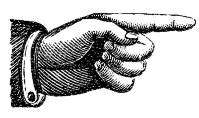 5
Souvislost
Existuje cesta mezi libovolnými dvěma uzly?
Snadná otázka
Algoritmus:    DFS, BFS, Union-Find
Složitost:   DFS, BFS  O( |V|+|E| ),  Union-Find O( |E|∙ (|V|) )
Ano,
jedna komponenta souvislosti.
Ne,
čtyři komponenty souvislosti.
6
Souvislost
Existuje cesta mezi libovolnými dvěma uzly?
Snadná otázka
Souvislý  graf?
7
Souvislost
Existuje cesta mezi libovolnými dvěma uzly?
Snadná otázka
Souvislý  graf?
Ne,
dvě komponenty.
8
Nezávislost
 Velikost maximální množiny uzlů takové, že žádné její dva uzly nesousedí.
Těžká otázka obecně
Snadná otázka pro grafy s některou jednoduchou strukturou
Bipartitnígraf
Strom je vždy bipartitní
Kružnice
Úplný graf
9
Nezávislost
 Velikost maximální množiny uzlů takové, že žádné dva nesousedí.
Př.  Kolik jich bude? Více než 23?
Těžká otázka
10
Dominance
Velikost takové minimální množiny uzlů M, že každý uzel v grafu je buď v M nebo sousedí s nějakým uzlem v M.
Př. Požární stanice má být vždy buď ve vesnici nebo v sousední vesnici. Jaký je minimální počet potřebných požárních stanic?
Těžká otázka
Snadná otázka pro grafy s určitou jednoduchou strukturou
Strom, použij DP
Kružnice
Úplný graf
11
11
Dominance
Př. Požární stanice má být vždy buď ve vesnici nebo v sousední vesnici. Jaký je minimální počet potřebných požárních stanic? Postačí 17?
Těžká otázka
12
Barevnost
Minimální počet barev na obarvení uzlů tak, aby sousední uzly vždy měly rozdílnou barvu.
Stačí 2 barvy? -- Snadná otázka.   Vždy, když je graf bipartitní.
2 barvy nestačí,
graf obsahuje 
trojúhelník
(což je kružnice
liché délky).
2 barvy stačí,
graf je bipartitní.
2 barvy nestačí,
v bipartitním grafu
jsou kružnice 
jen sudé délky.
2 barvy stačí,
strom je vždy bipartitní.
Bipartitnost se určí pomocí BFS. 
Uzly v sudé vzdálenosti od startu označíme 0, uzly v liché vzdálenosti od startu označíme 1. Průběžně ověřujeme, zda nějaké dva stejně označené uzly sousedí.  Pokud ano, graf NENÍ bipartitiní, jinak JE bipartitní.
13
Barevnost
Minimální počet barev na obarvení uzlů tak, aby sousední uzly vždy měly rozdílnou barvu.
Stačí 3 barvy nebo více? -- Těžká otázka
a
a
b
b
b
b
c
c
c
c
b
a
a
a
d
5 barev.
Graf obsahuje 
největší kliku 
velikosti 5.
Klikovost je také
těžká otázka.
3 barvy.
4 barvy.
Obarvení a,b,c 
je BÚNO, vynutí
si barvu d 
vpravo dole.
14
Barevnost
Minimální počet barev na obarvení uzlů tak, aby sousední uzly vždy měly rozdílnou barvu.
Stačí 3 barvy nebo více? -- Těžká otázka
4 barvy stačí.
Budou stačit 3?
Nejkratší cesty
Nejkratší může být co se týče počtu hran nebo součtu délek jejích hran.
Snadná otázka
Algoritmy:  BFS, Dijkstra, Bellman─Ford, Floyd─Warshall, Johnson...                  
Složitosti:  Později, u jednotlivých případů.
Nejdelší cesty
Typicky s podmínkou nejvýše jedné návštěvy každého uzlu/hrany.
Těžká otázka pro obecné grafy
Snadná otázka  pro stromy a DAG
Algoritmus:  Dynamické programování
Složitost :  O( |V|+|E| )
16
Minimální kostra
Minimální sumární délka (cena) hran, které "drží graf pohromadě", tj. které umožňují spojení, byť nepohodlné, mezi každými dvěma uzly. Kostra je strom.
Snadná otázka
Algoritmy:  Primův   O( |V|2 )                            s maticí sousednosti                                       O( |E|∙ log(|V|) )              se spojovou reprezentací 
                                                                                               a s binární haldou                                       O( |E| +|V|∙ log(|V|) )    se spojovou reprezentací 
                                                                                              a s Fibonacciho haldou                   Kruskalův   O( |E|∙ log(|V|) )              stačí seznam hran na vstupu
                 Borůvkův   O( |E|∙ log(|V|) )               se spojovou reprezentací
A
23
17.2
─20
188
B
0.5
4.3
17
Minimální kostra
Minimální sumární délka (cena) hran, které "drží graf pohromadě", tj. které umožňují spojení, byť nepohodlné, mezi každými dvěma uzly. Kostra je strom.
Snadná otázka
Zde cena hrany
odpovídá její
délce v nakreslení.
18
Úloha obchodního cestujícího
Projděte úplný graf, navštivte každý uzel aspoň jednou a vraťte se do výchozího uzlu. Celková délka cesty musí být minimální.
Těžká otázka
10
9
5
6
7
10
7
11
9
6
19
Hamiltonovská cesta
Obsahuje graf cestu, která prochází každým uzlem?
Hamiltonovská kružnice
Obsahuje graf kružnici, která prochází každým uzlem?
Těžká otázka
Existuje
cesta i kružnice.
Existuje
jen cesta 
a ne  kružnice.
Neexistuje
ani cesta 
ani  kružnice.
20
Eulerův tah
Lze graf namalovat jedním tahem ?
 Pokud ano, jak? (Každou hranu malujeme právě jedenkrát. )
Př. Lze projít všechny ulice ve městě a do žádné se nevracet?
Snadná otázka   Graf musí být souvislý a s nejvýše dvěma uzly lichého stupně.
Algoritmus:  Hierholzerův   O( |E| )
Tah musí začínat a končit
v ve zvýrazněných uzlech 
lichého stupně.
Tah je uzavřený,
všechny stupně 
uzlů jsou sudé.
Tah neexistuje, 
všechny  uzly 
jsou stupně 5.
21
Planární (rovinný) graf
Lze graf namalovat do roviny bez toho, aby se hrany křížily?
Snadná otázka (ale přece jen pokročilejší)
Algoritmus:  Hopcroft a Tarjan,   O( |V| ) 
                        Boyer a Myrvold,    O( |V| )
Je planární, 
modrou hranu lze vést jinudy:
Nejsou planární. 
Pokud  graf "obsahuje" v sobě
úplný graf s 5 uzly nebo
úplný bipartitní graf s 3 a 3 uzly,
pak není planární.
22
Planární graf
Lze graf namalovat do roviny bez toho, aby se hrany křížily?
Zde to nejde. Každý černý uzel je spojen třemi separátními cestami 
s každým žlutým uzlem a naopak. To je případ úplného bipartitního grafu 
s partitami velikosti 3 a 3, což nelze nakreslit do roviny bez křížení hran.
23
Klikovost
Jaká je maximální velikost kliky, to jest skupiny uzlů, 
v níž každý uzel sousedí s každým?
Př. Vyberte na náročnou exkurzi co největší skupinu spolužáků, v níž každý
kamarádí s každým.
Těžká otázka
Klikovost každého stromu je 2.
24
Klikovost
Jaká je maximální velikost kliky, to jest skupiny uzlů, 
v níž každý uzel sousedí s každým?
Klika velikosti 5 tu není.    Stačí ověřit mechanicky sousednosti ve všech               COMB(55, 5) = 3 478 761 pětiprvkových množinách uzlů.
25
Grafový izomorfizmus
Lze jeden z grafů nakreslit tak, aby vypadal přesně jako ten druhý? 
To jest, mají identickou strukturu?
Není ani známo, zda je to těžká nebo snadná otázka.
0
0
6
1
3
4
5
2
6
1
4
3
2
5
A
B
C
D
A a B nejsou izomorfní, 
pravý prostřední uzel stupně 5 v B 
nemá protějšek v A, struktura A a B 
nemůže být stejná.
C a D izomorfní jsou, 
stejně očíslované uzly si odpovídají, 
hrany v obou grafech vedou 
mezi stejně očíslovanými uzly.
26
Částečný přehled nepřehledné struktury běžných grafových otázek
Snadná otázka
"Jak kdy "
Těžká otázka
Souvislost?

Nejkratší cesta?

Minimální kostra?

Eulerův tah?

Rovinnost?
Barevnost?
1,2 barvy               snadné 
3 a více barev        těžké

Izomorfizmus?
Stromy, cirkulanty  snadné 
pravidelné grafy     těžké 
atd..

Nejdelší cesta?
DAG, strom             snadné
obecný graf             těžké
Nezávislost?

Dominance?

Hamiltonicita?

Eulerův tah?

Klikovost?

Obchodní cestující?
Další otázky?      Někdy lze rozhodnout snadno, do které kategorie úloha patří, 
někdy to neví nikdo...
Kam dál?

https://cw.fel.cvut.cz/wiki/courses/laso2017/odkazy